МБДОУ  «Детский  сад № 45
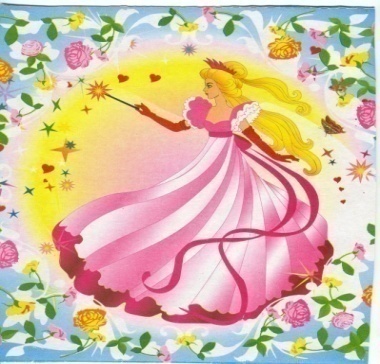 «Добрая фея»
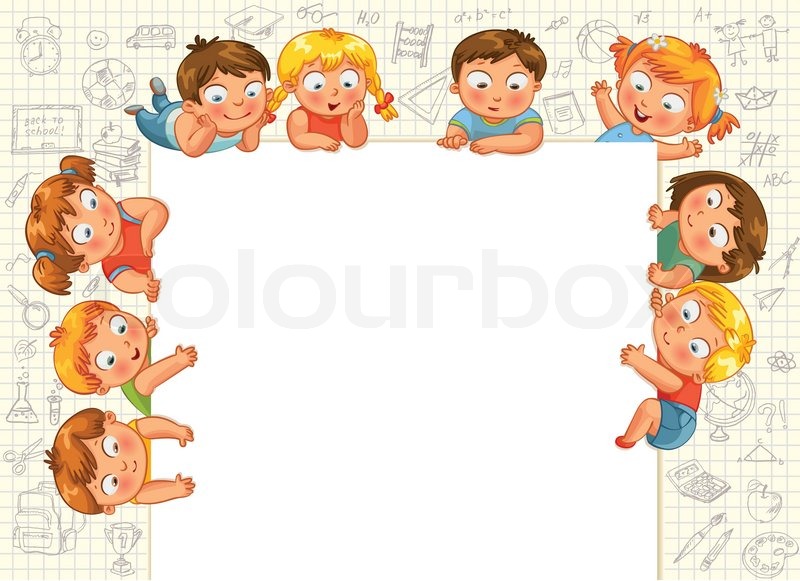 BИ направлении ранней
Изготовление лэпбука и работа с ним в направлении ранней профориентации детей старшего дошкольного возраста
Корнеева Елена Юрьевна
заместитель заведующего по ВМР
Введение в систему дошкольного образования Федеральных государственных образовательных стандартов, побуждает педагогов находить новые формы организации индивидуальной работы с детьми.
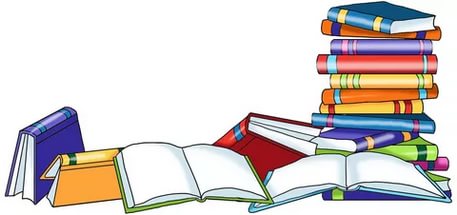 Лэпбук (lapbook) – в дословном переводе с английского значит «наколенная книга» (lap –колени, book- книга).     По сути лэпбук представляет собой папку или мини-книжку, в которой систематизированы знания по какой-либо теме. Темы могут быть как широкие («Профессии повара», «Детская поликлиника»), так и узкие («Экскурсия в пекарню»). В такой книжке много кармашков и конвертиков, содержащих необходимый систематизированный материал (в том числе иллюстративный) для изучения и закрепления знаний по теме.
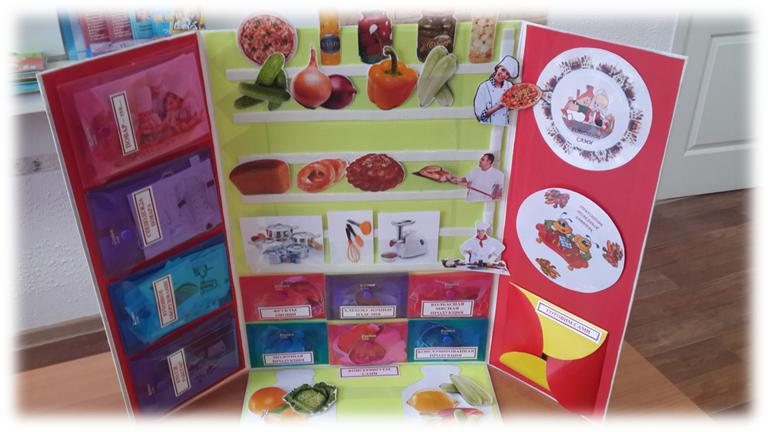 Лэпбук – итоговый результат совместной работы с детьми. Его изготовлению должны предшествовать экскурсии, в том числе и виртуальные экскурсии, тематические занятия и игры, обсуждение и проговаривание сложных вопросов, выполнение заданий. В этом случае ребенок будет готов к изготовлению тематической папки вместе с вами, и она действительно выполнит свою роль закрепляющего, систематизирующего дидактического и игрового пособия.
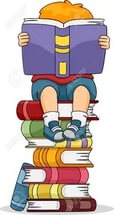 Разновидности тематических папок

В зависимости от назначения: 

учебные;
игровые; 
поздравительные, 
праздничные; 
автобиографические (папка-отчет о каком-то важном событии в жизни ребенка: путешествии, походе в цирк, выходном дне и т.д.).

В зависимости от формы: 

стандартная книжка с двумя разворотами;
 папка с 3-5 разворотами; 
книжка-гармошка; 
фигурная папка.
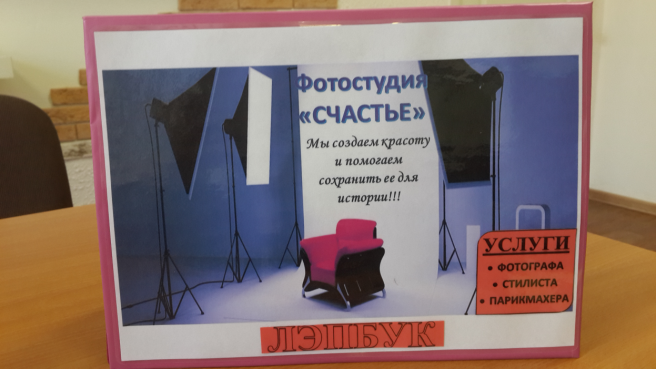 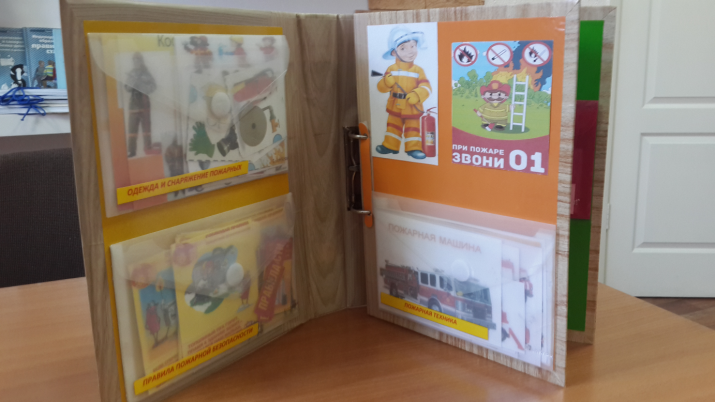 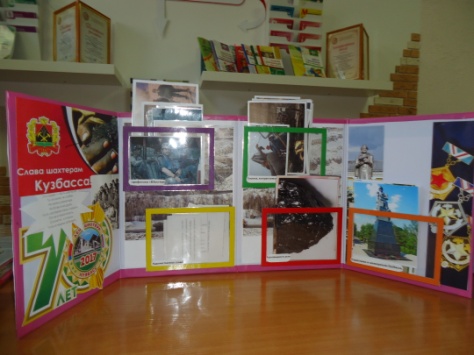 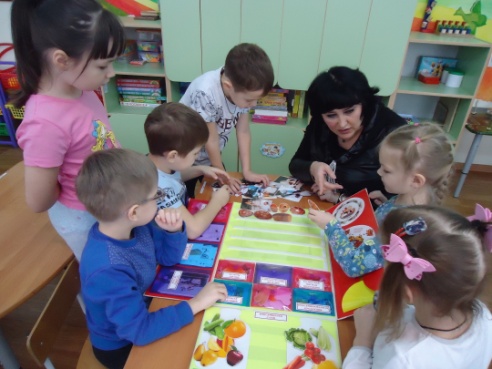 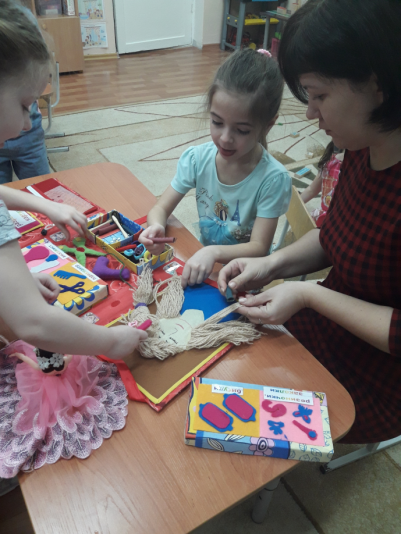 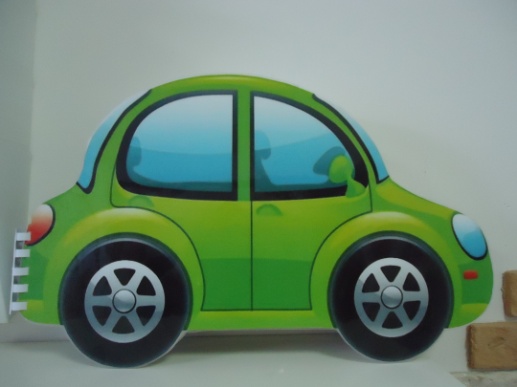 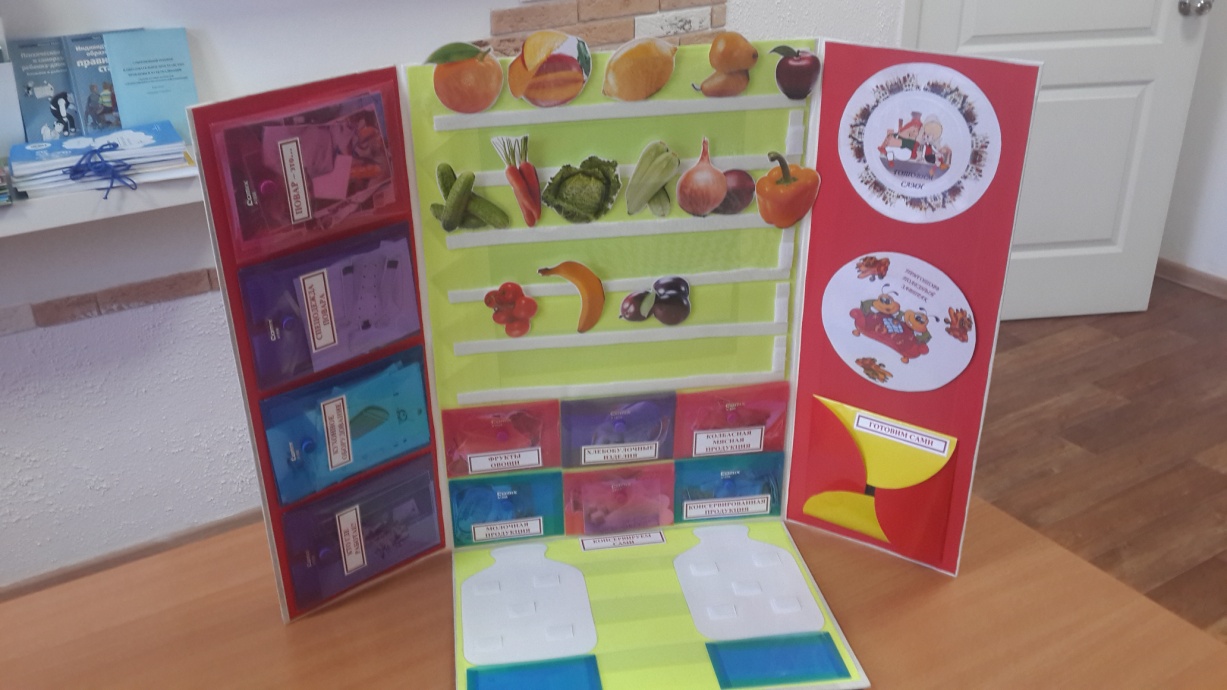 Организация материала: 

стандартные кармашки; 
обычные и фигурные конверты;
кармашки-гармошки;
кармашки-книжки; 
окошки и дверцы;
вращающиеся детали;
высовывающиеся детали; 
карточки; 
теги; 
стрелки; 
пазлы;
чистые листы для заметок и т.д.
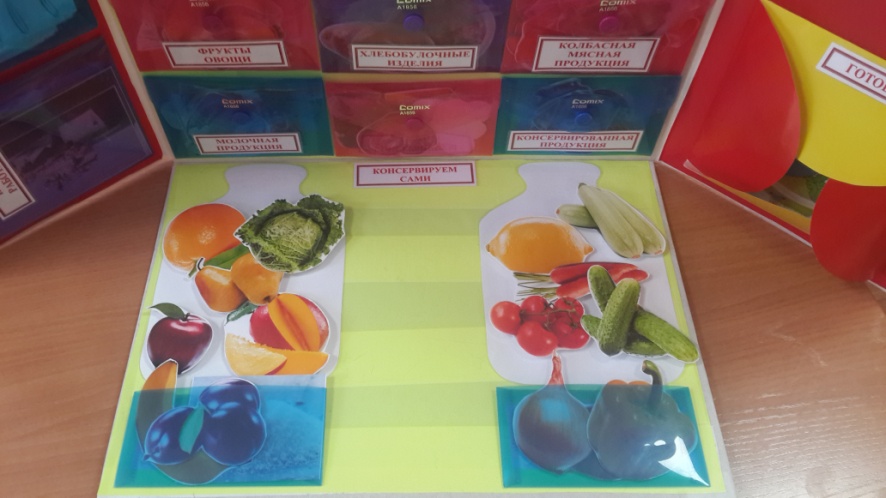 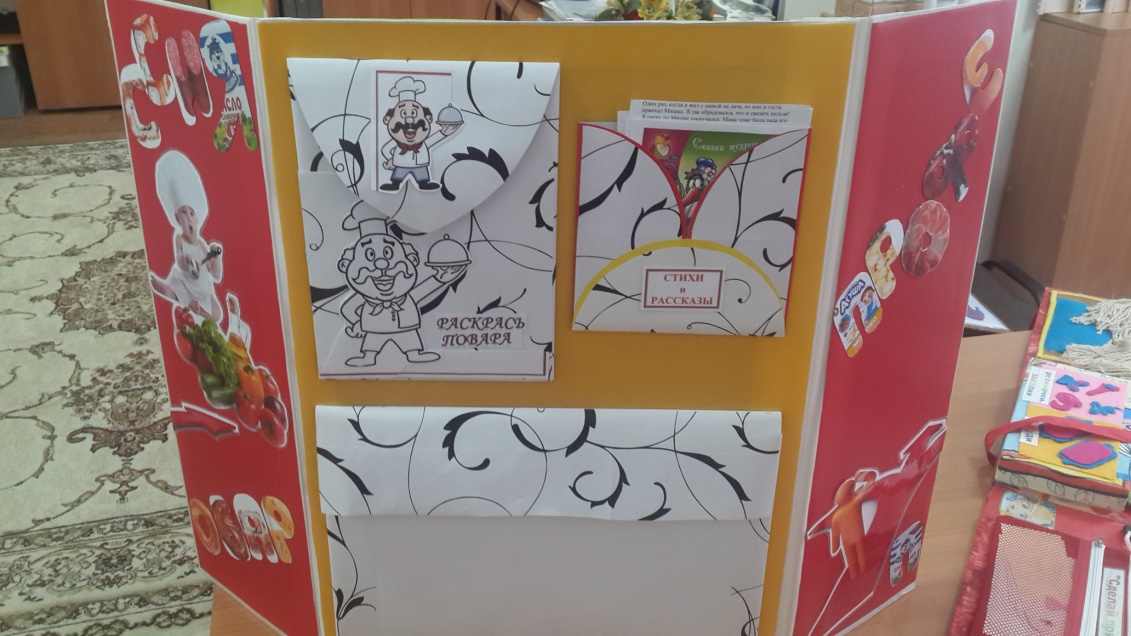 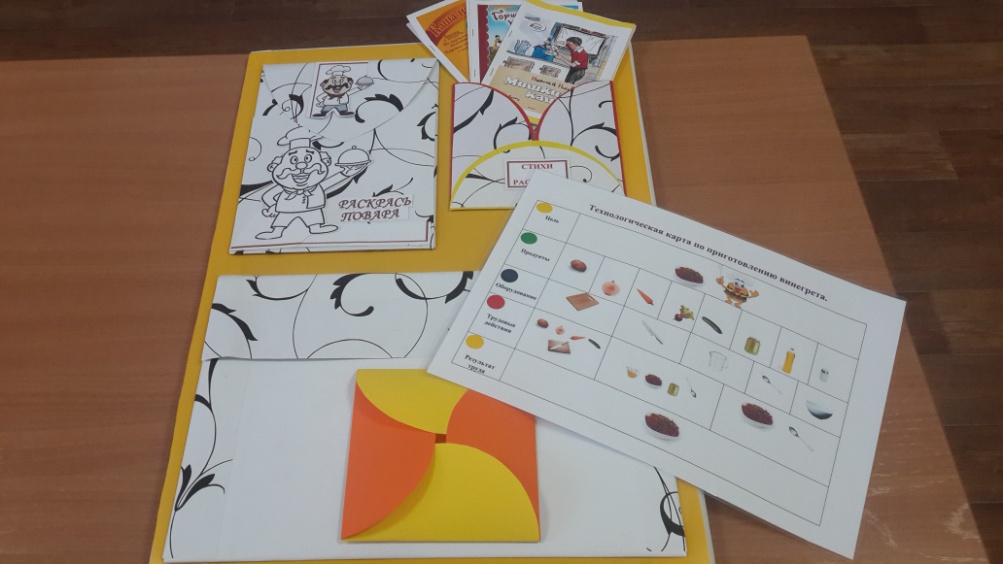 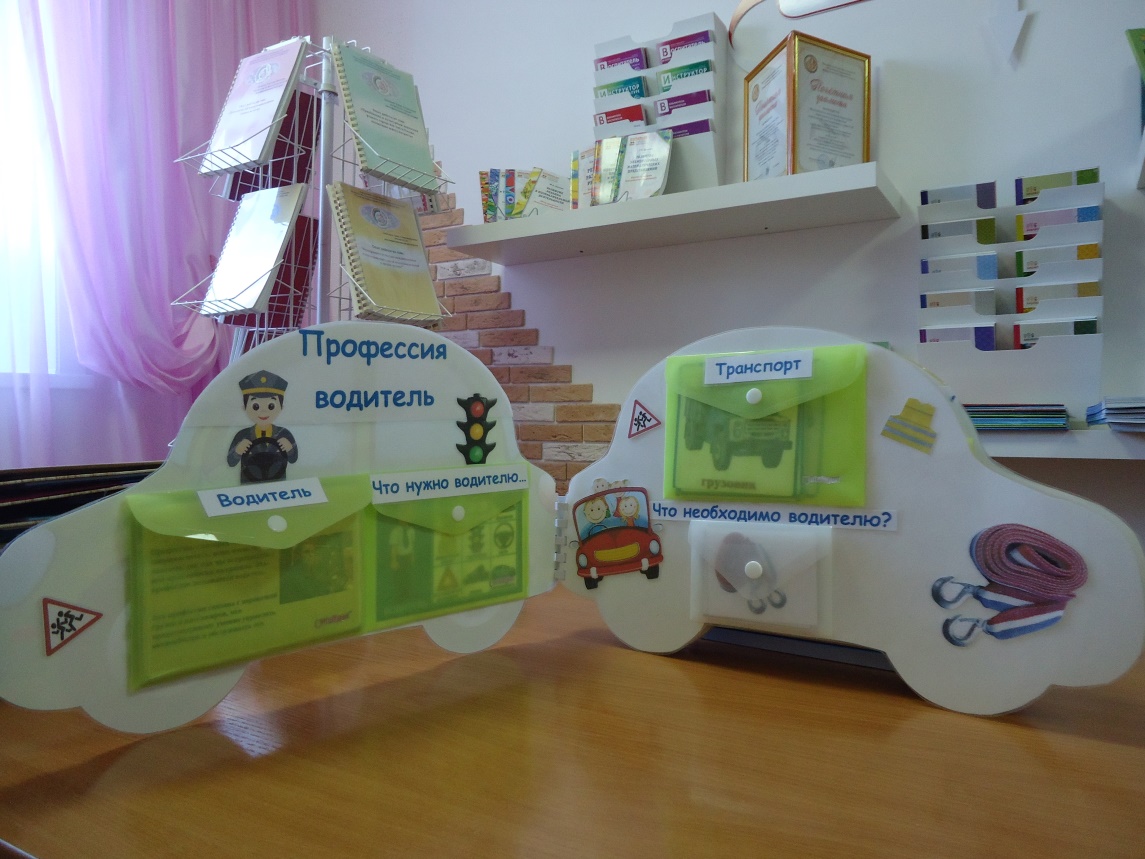 Играем, познаем, запоминаем, мыслим.
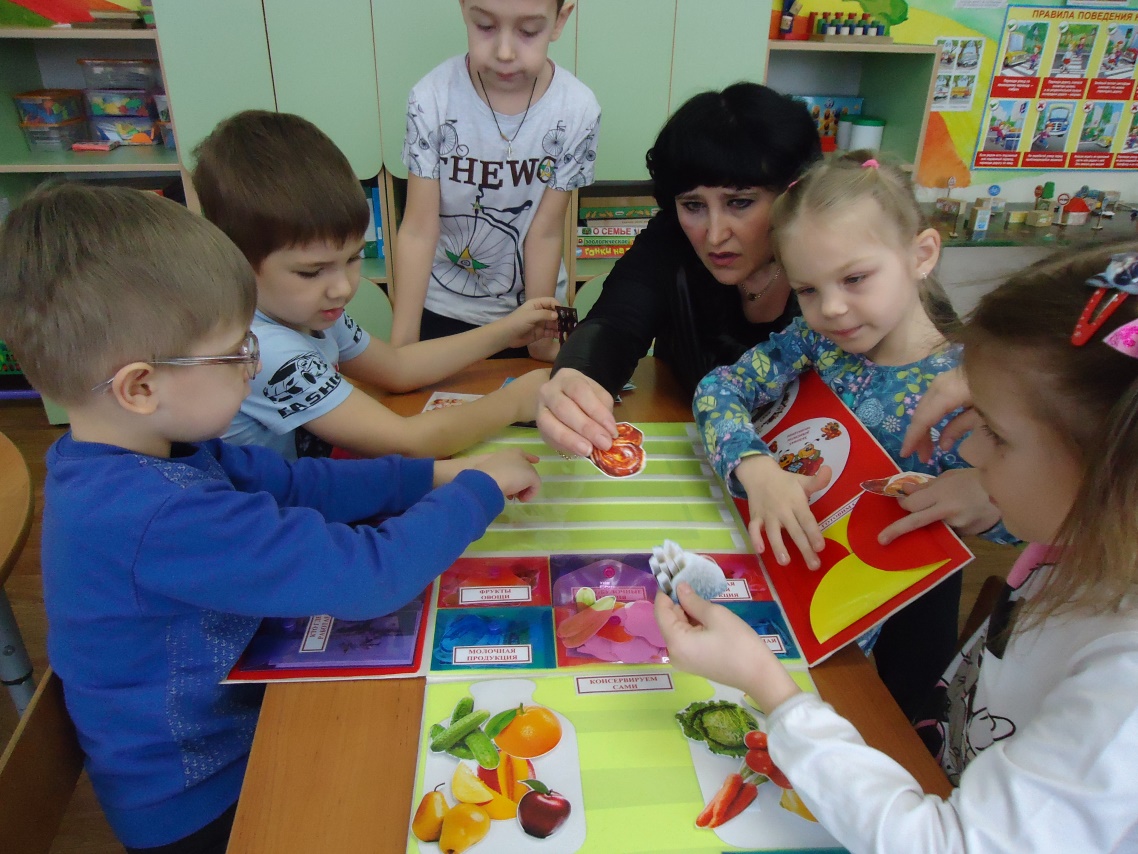 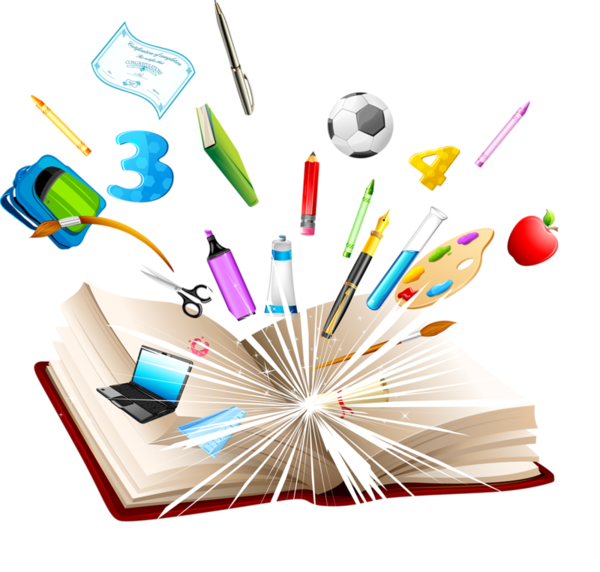 Значение лэпбука для ребенка:

помогает ребенку легко организовать информацию по изучаемой теме и лучше запомнить и понять материал.
способствует приобретению навыков самостоятельного сбора и организации информации по изучаемой теме.
отличный способ для повторения пройденного материала. 
в процессе изготовления и использования лэпбука совершенствуются конструктивные навыки работы с различным материалом, ножницами, художественными средствами
при регулярном использовании развивается творческое и конструктивно-абстрактное мышление
создание лэпбука является одним из видов совместной деятельности взрослого и детей, формой представления итогов проекта или тематической недели.
Лэпбук может быть содержательным элементом развивающей предметно-пространственной среды группы.
Лэпбук можно использовать как особый вид детско-родительского проекта.
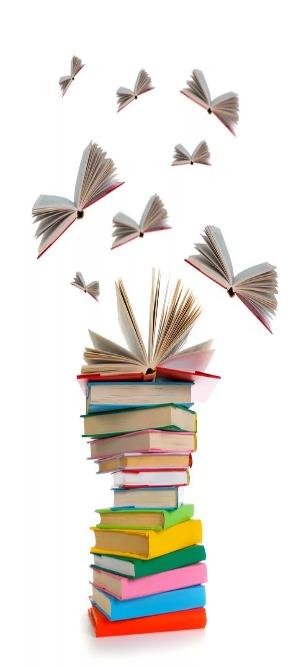 Значение лэпбука для педагога:

структурировать сложную информацию
развивать познавательный интерес и творческое мышление детей
разнообразить изучаемую тему
научает простому способу запоминания
объединяет  всю семью (группу детей) для увлекательного и полезного занятия
 хорошо подойдет для занятий в  разновозрастных группах (возможно выбрать задания под силу каждому) 
внутреннее наполнение можно менять и обновлять по желанию.

Значение лэпбука для родителей:

Лэпбук – хорошая форма, позволяющая привлечь родительское сообщество к совместному сотрудничеству детей и
 взрослых и включению вторых в образовательный процесс.
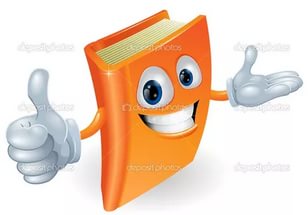 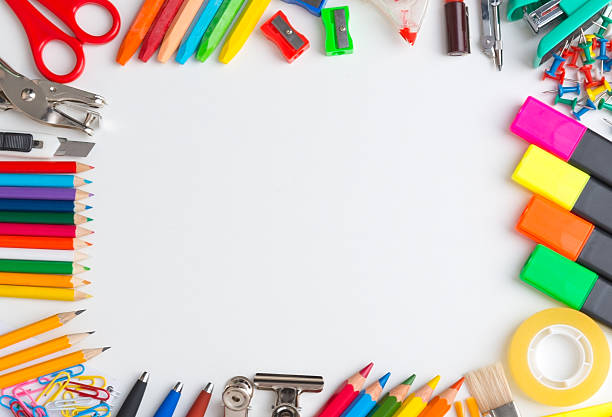 Этапы  изготовления лэпбука
Тема
Макет
План
Оформление
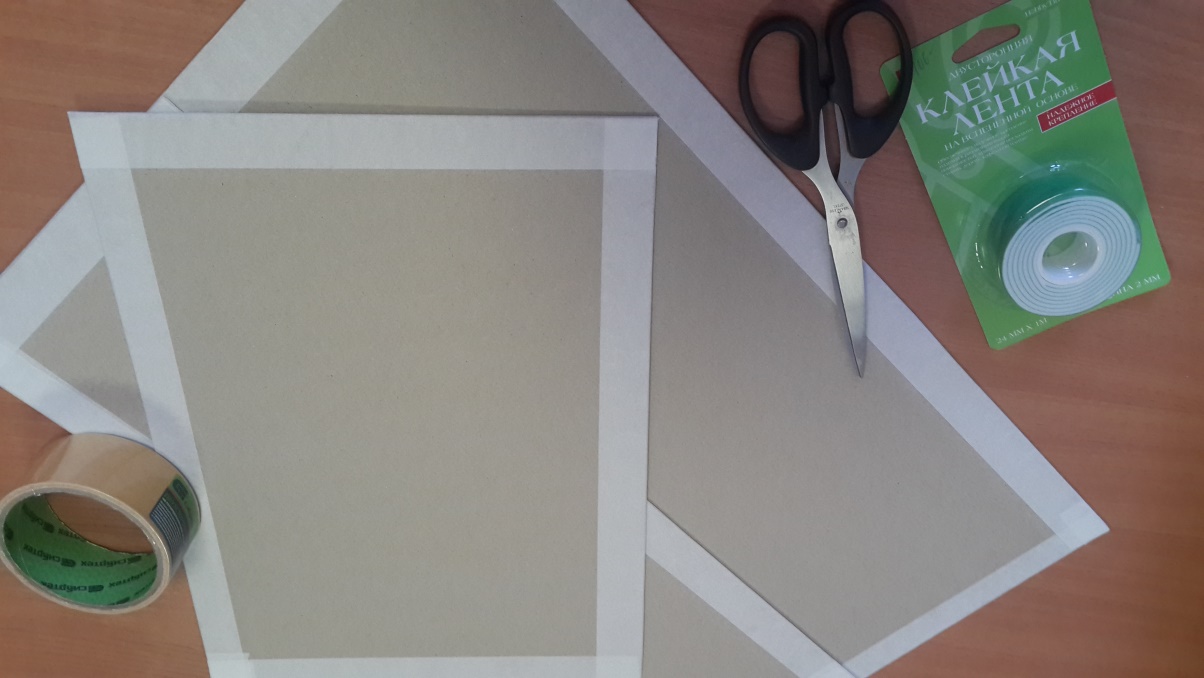 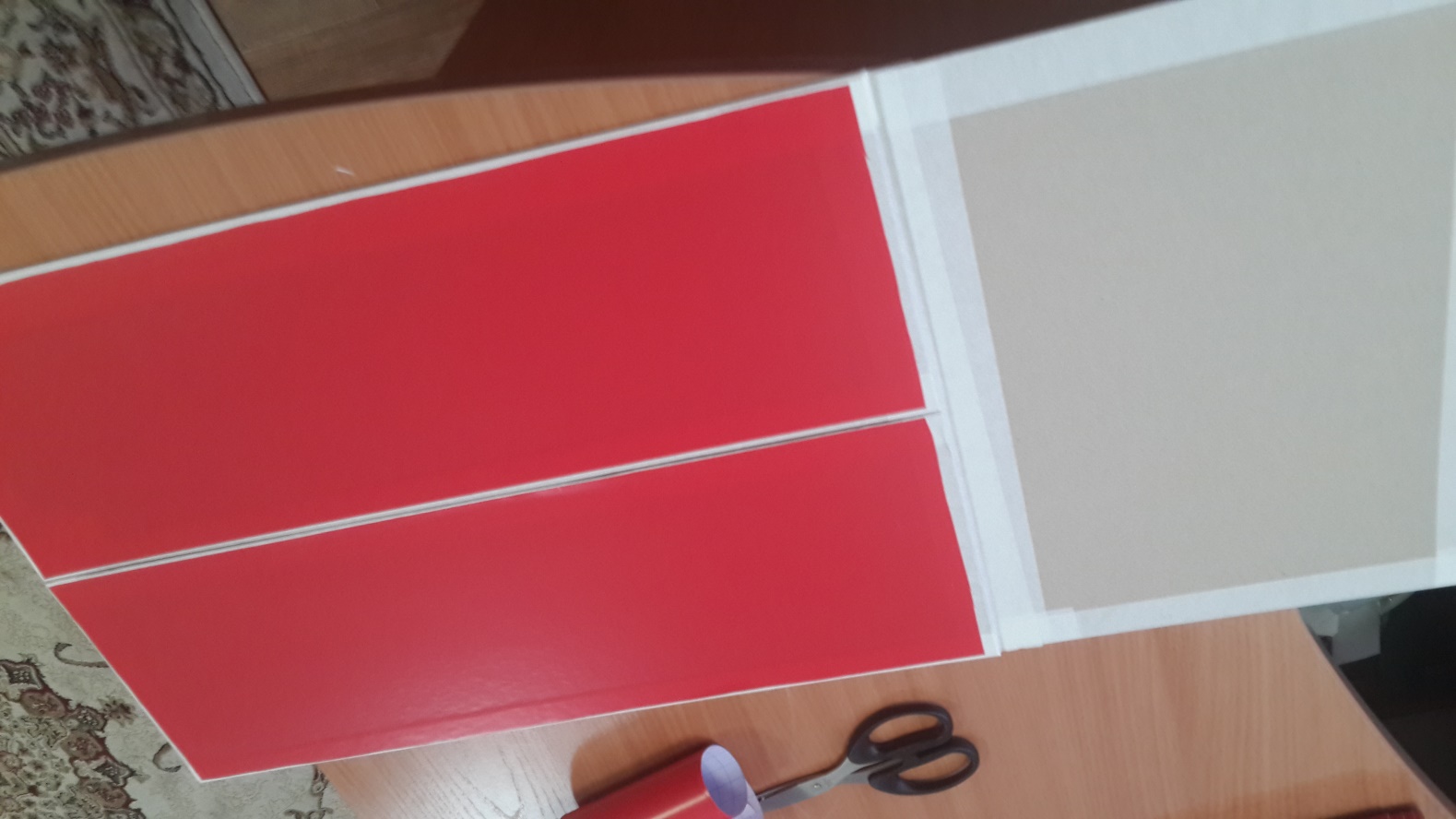 Основа - картон или потолочная плитка, бумага для черчения  формата А4 или А3
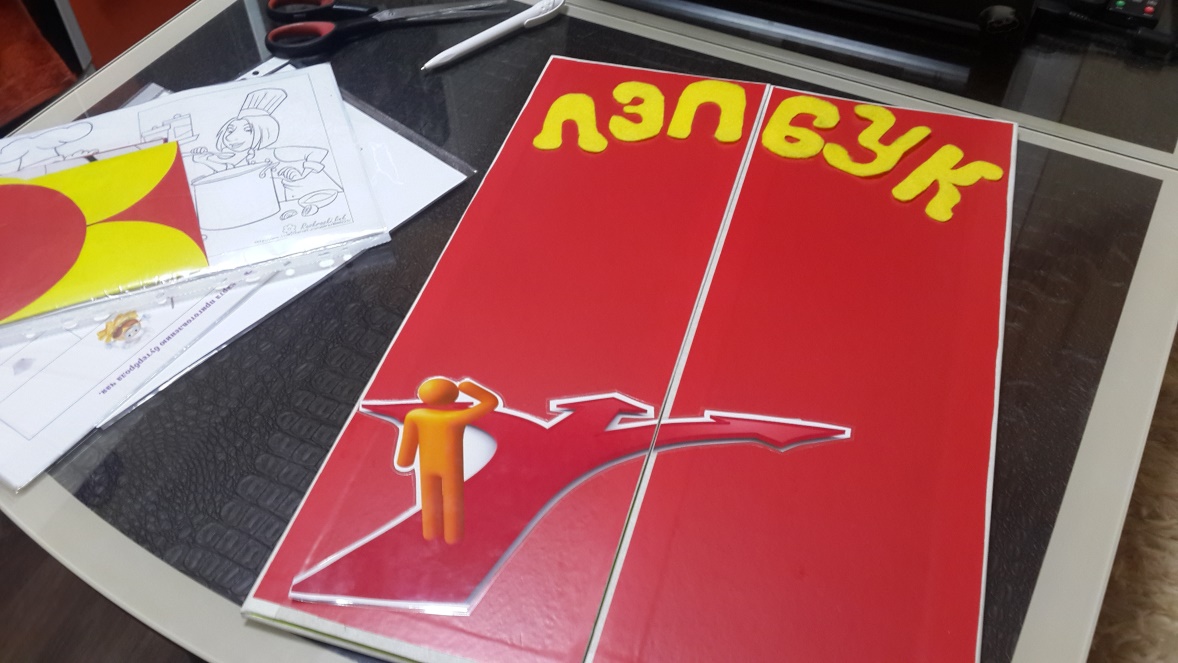 принтер 
( лучше всего струйный с непрерывной подачей чернил)
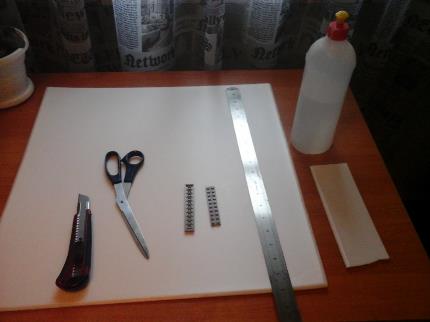 обычные и фигурные ножницы; 
клей (для потолочной плитки нужен клей «Титан» или скотч; 
степлер; 
бумага-самоклейка;
линейка;
нож для бумаги
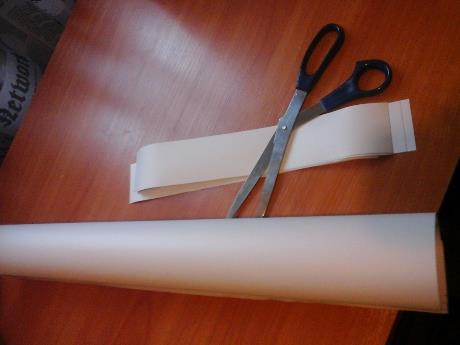 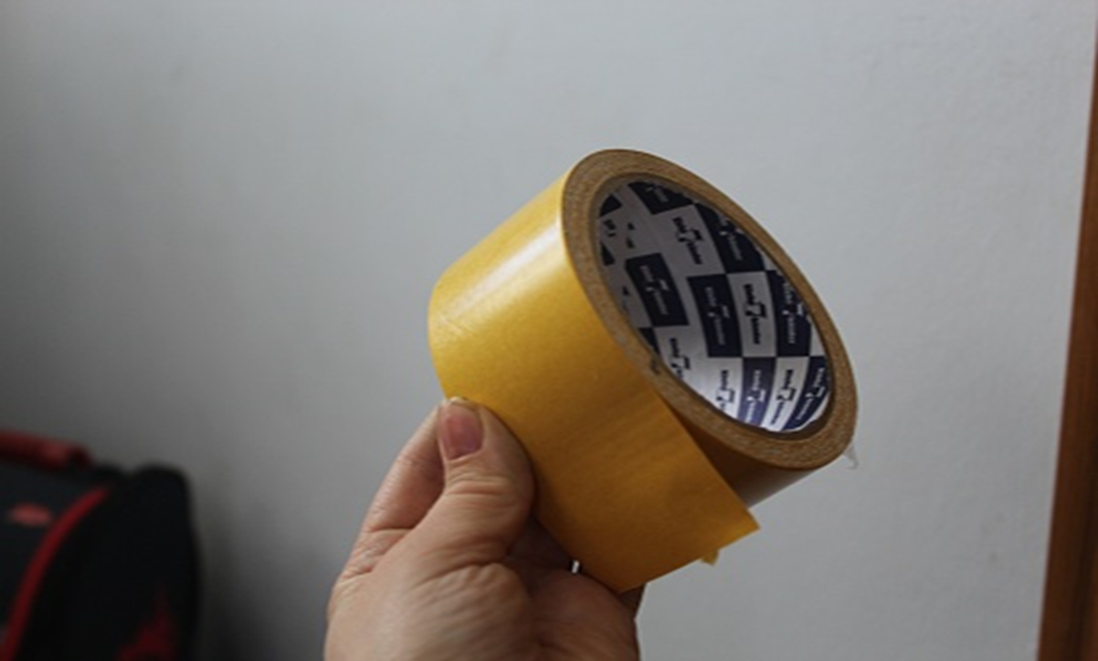 Скотч двусторонний вспененный
Этапы изготовления лэпбука
I – выбор темы лэпбука
II – составление плана лэпбука
III – создание макета
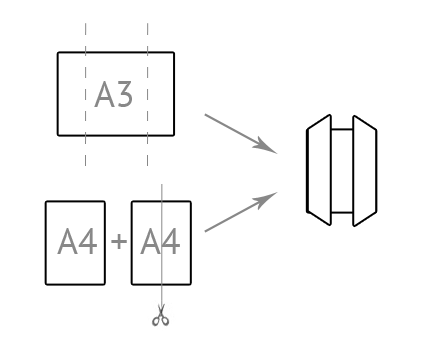 IV -  изготовление вкладок, окошек, мини-книжек и других деталей  лэпбука
Выбор темы лэпбука
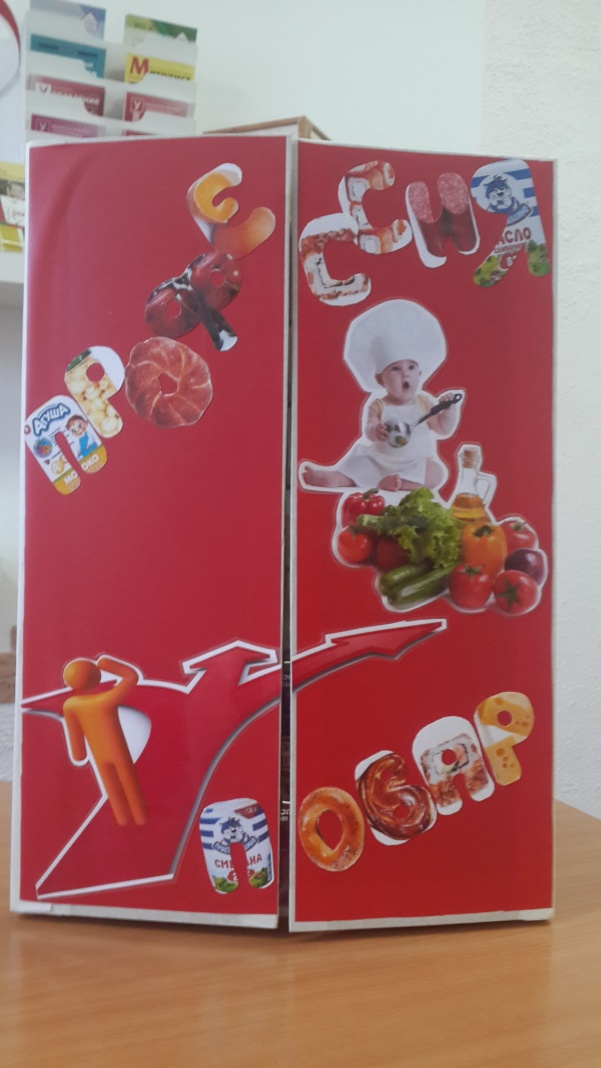 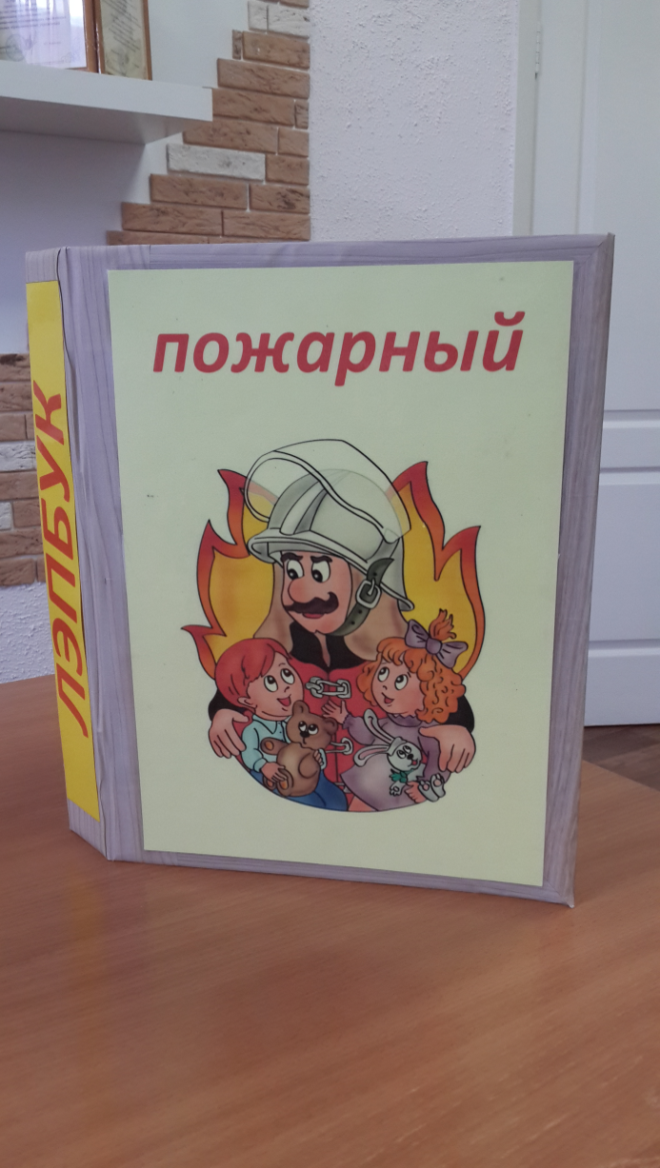 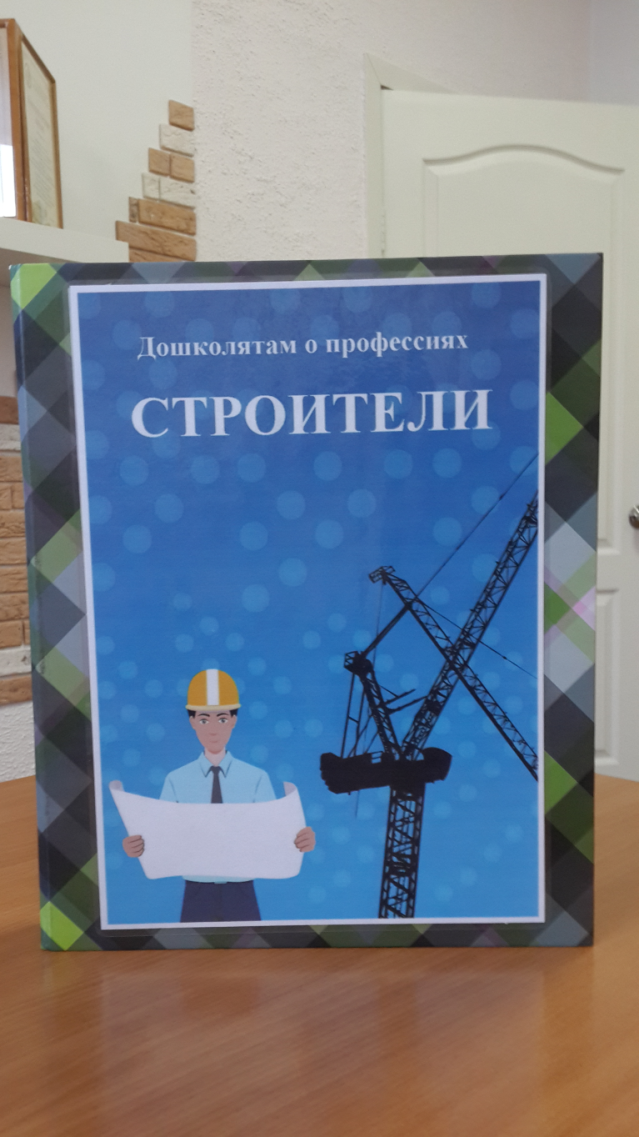 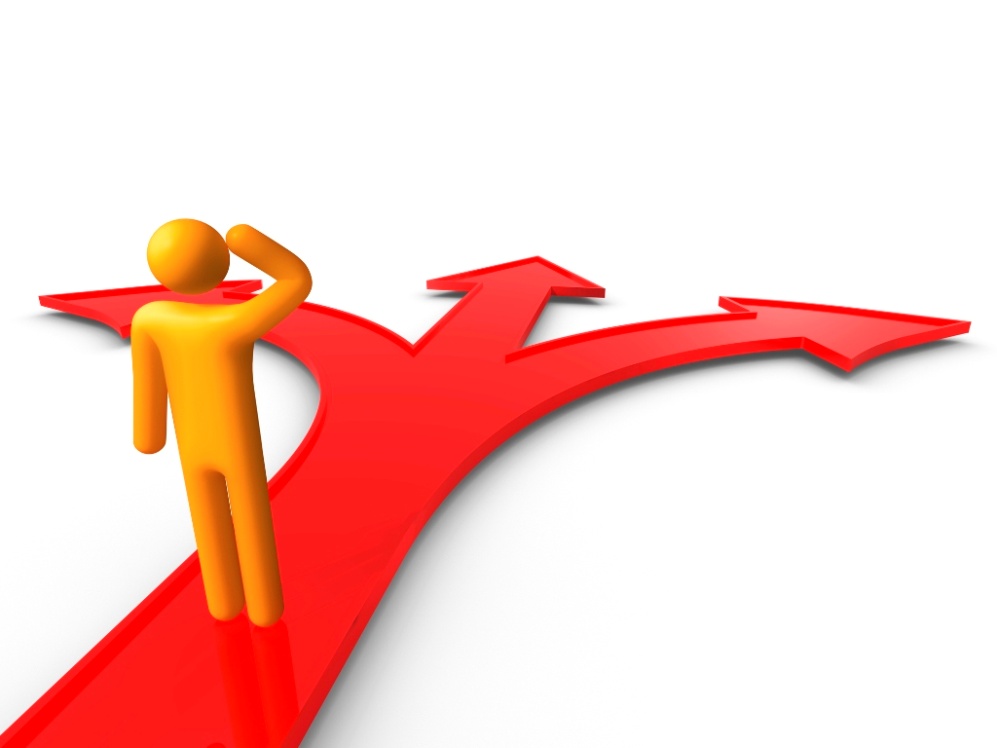 Составление плана лэпбука
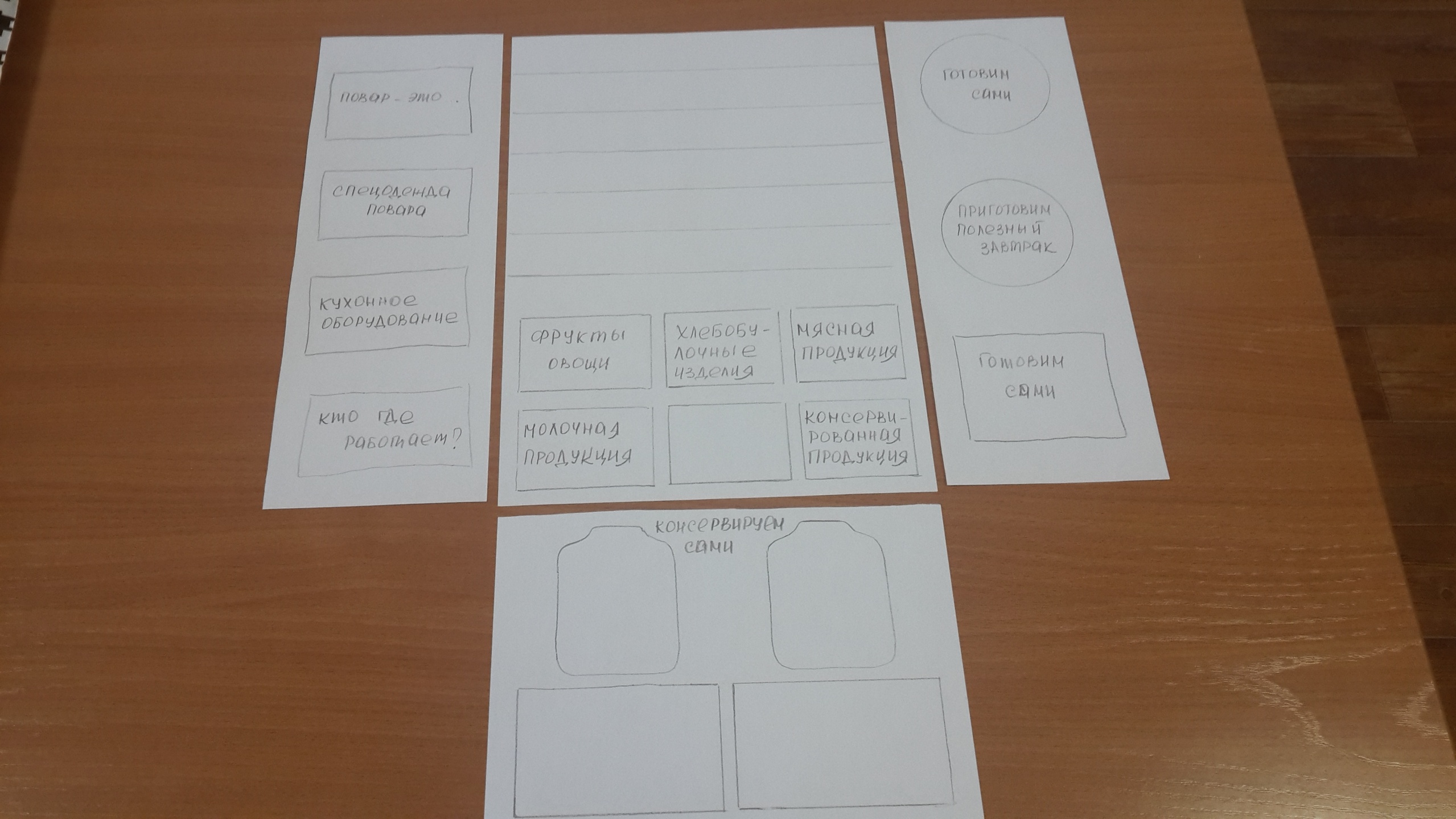 Создание макета лэпбука
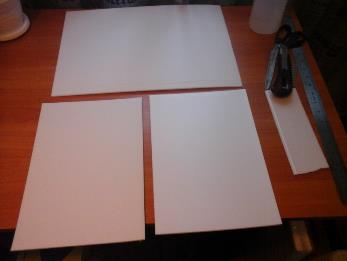 Готовим основу
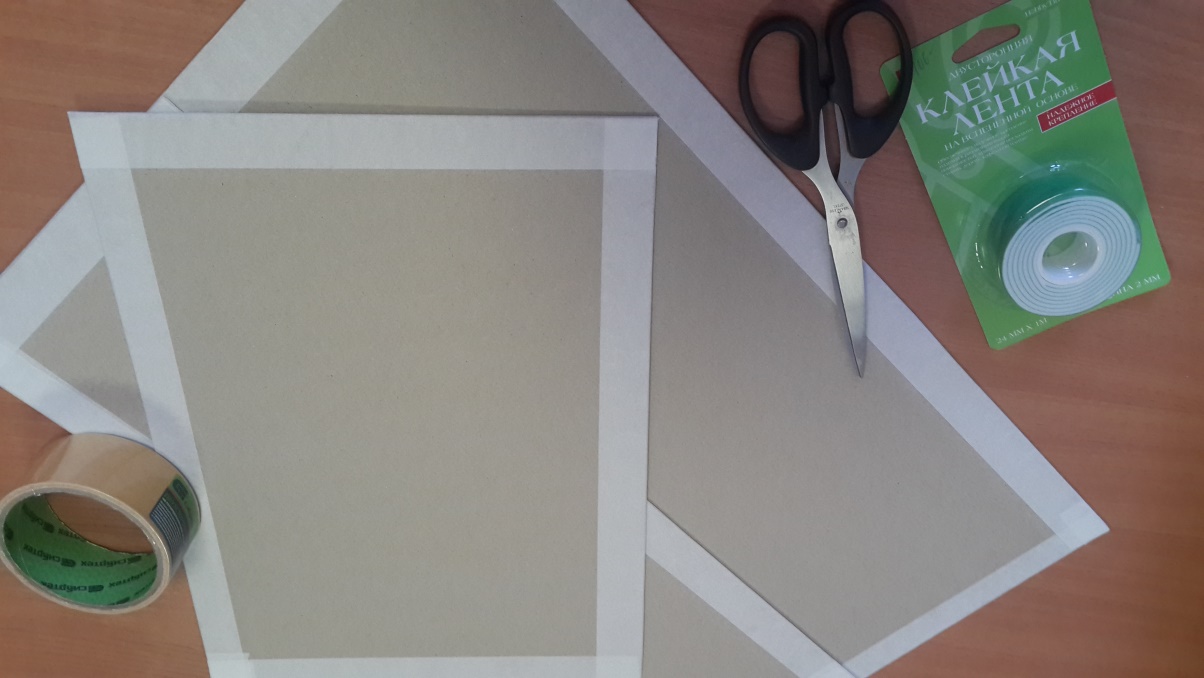 Нарезаем полоски малярного скотча
Соединяем листы папки с помощью малярного скотча, пользуясь ограничителями

Используем самоклеющуюся пленку как фон основы лэпбука
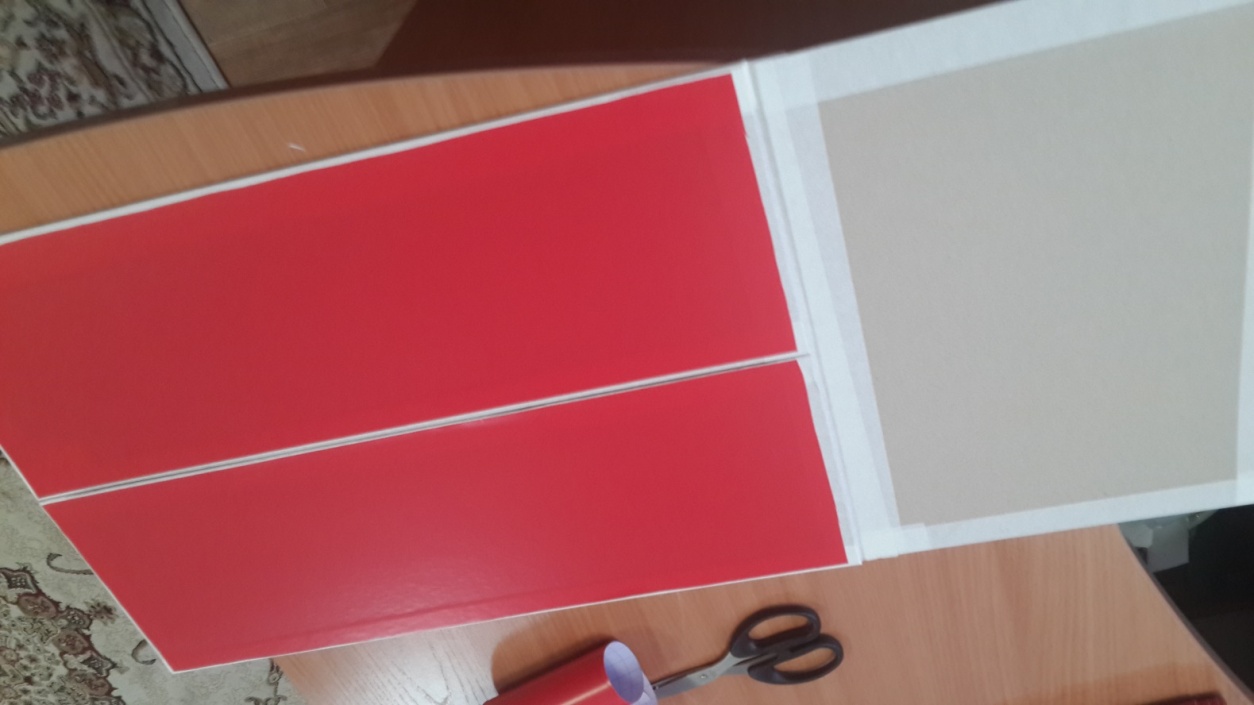 В результате получается вот такая основа лэпбука
Изготовление вкладок, окошек, мини-книжек и других деталей  лэпбука
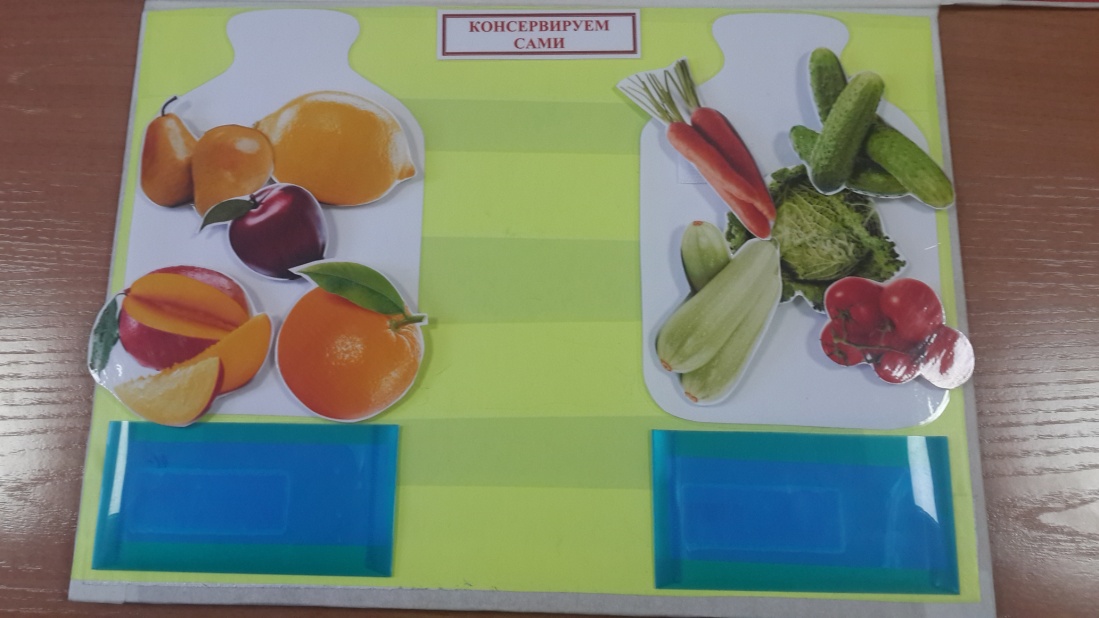 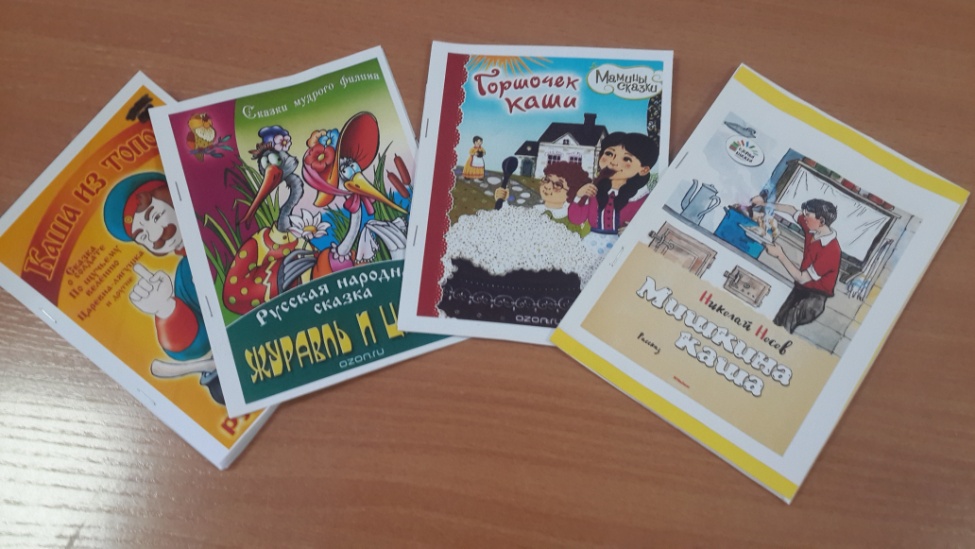 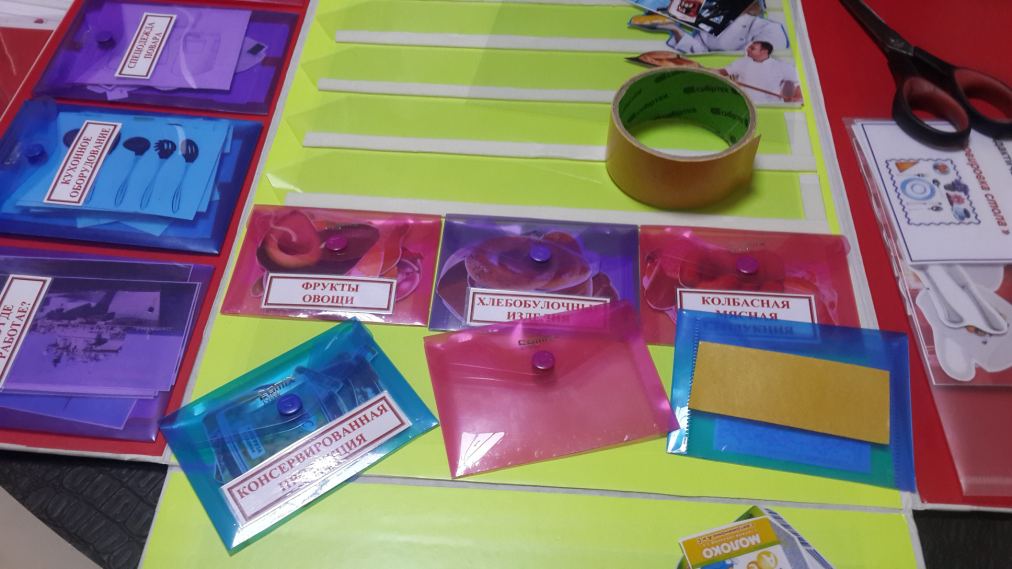 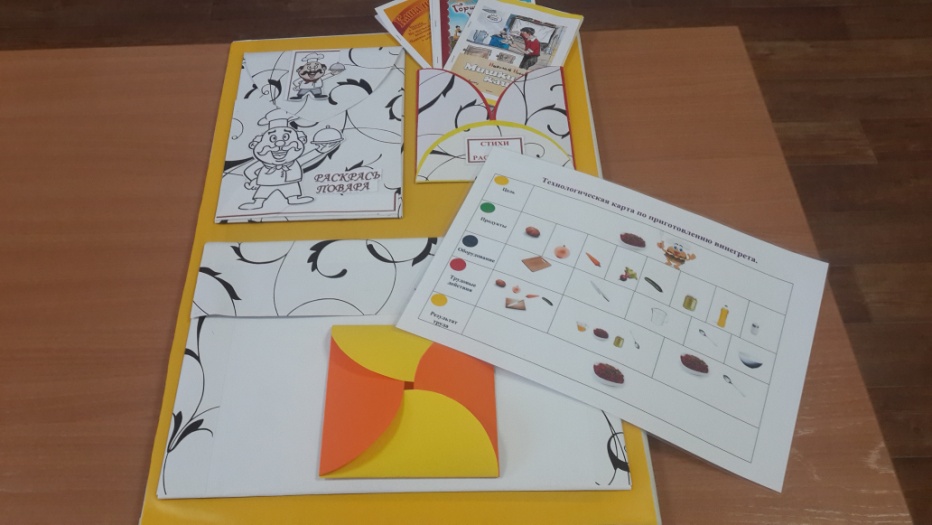 с  помощью двустороннего скотча прикрепляем кармашки
Наш лэпбук «Профессия повар» готов!
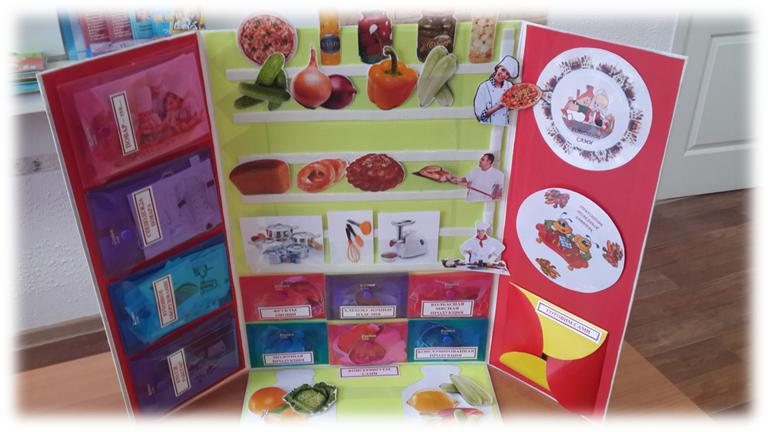 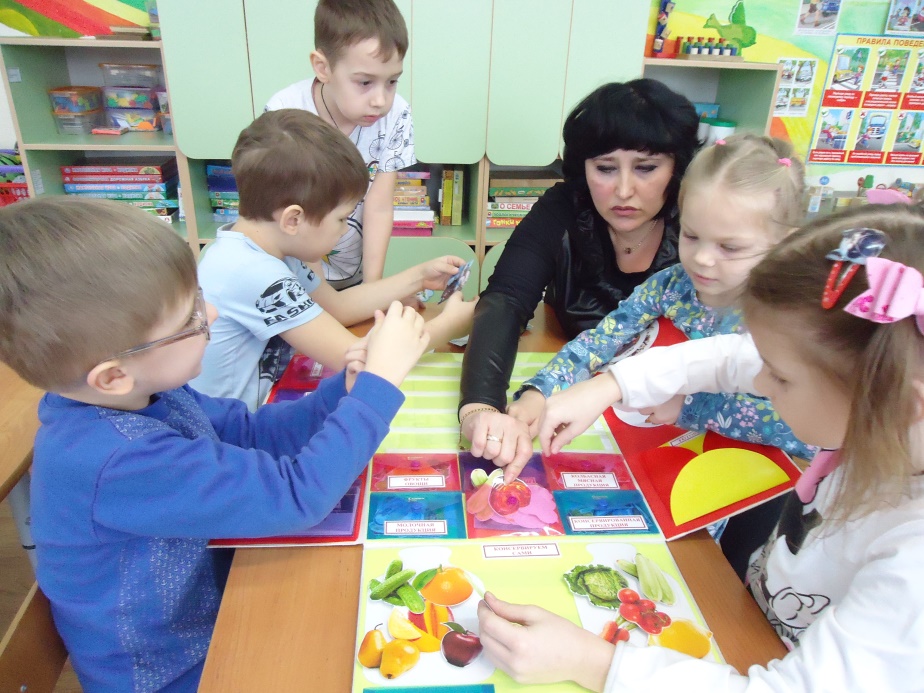 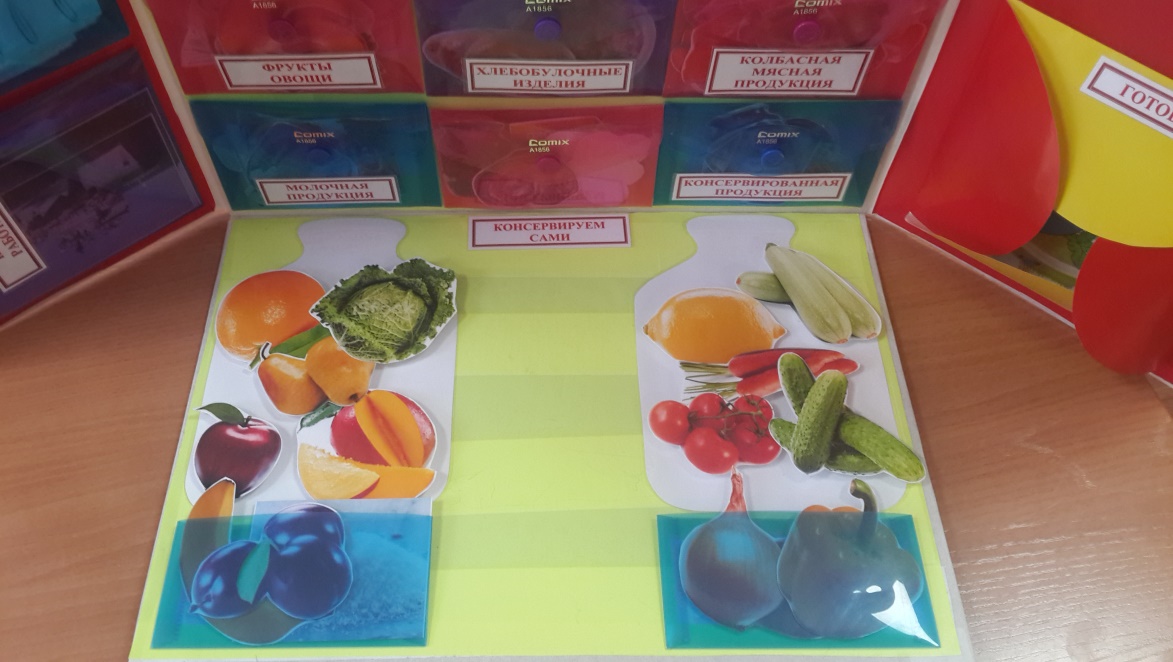 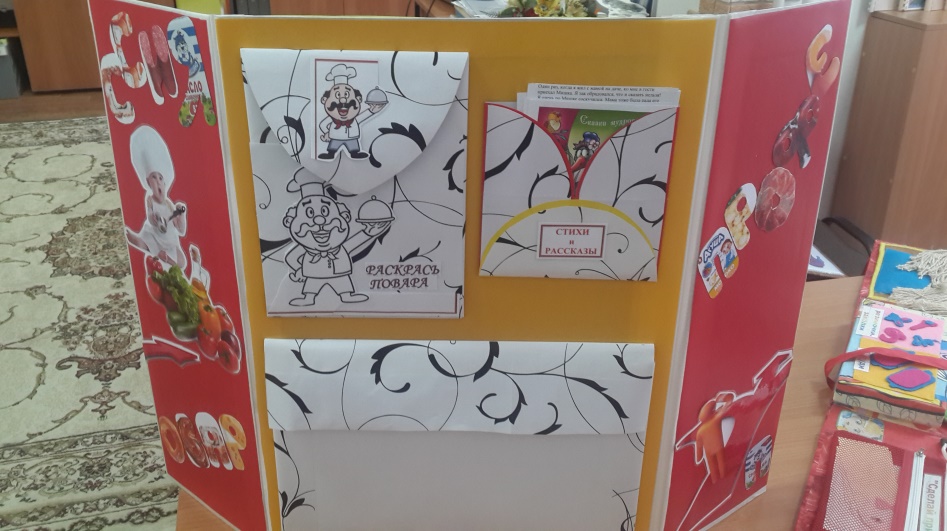 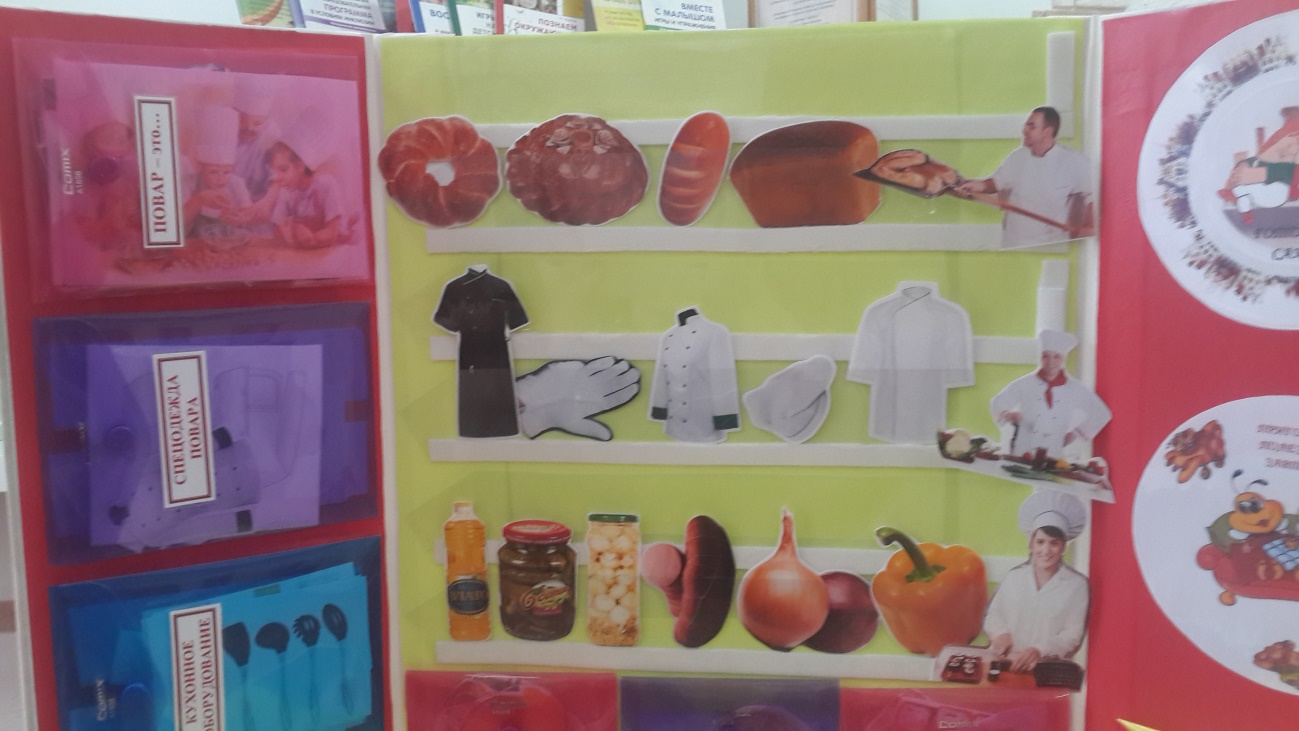 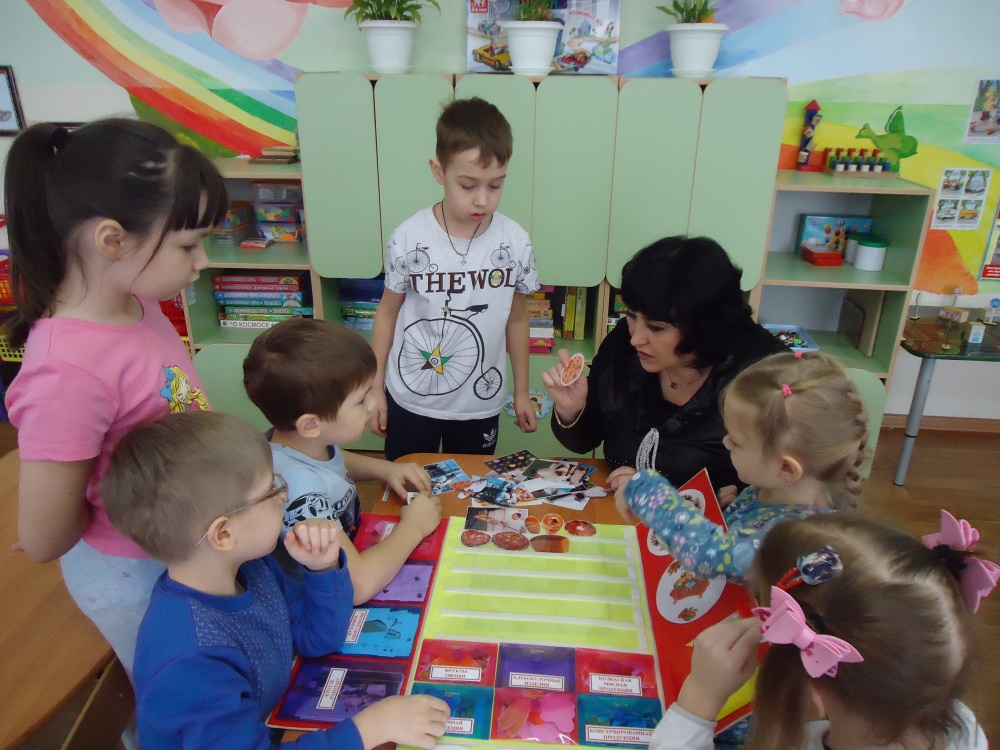 Классификация предметов по заданному признаку
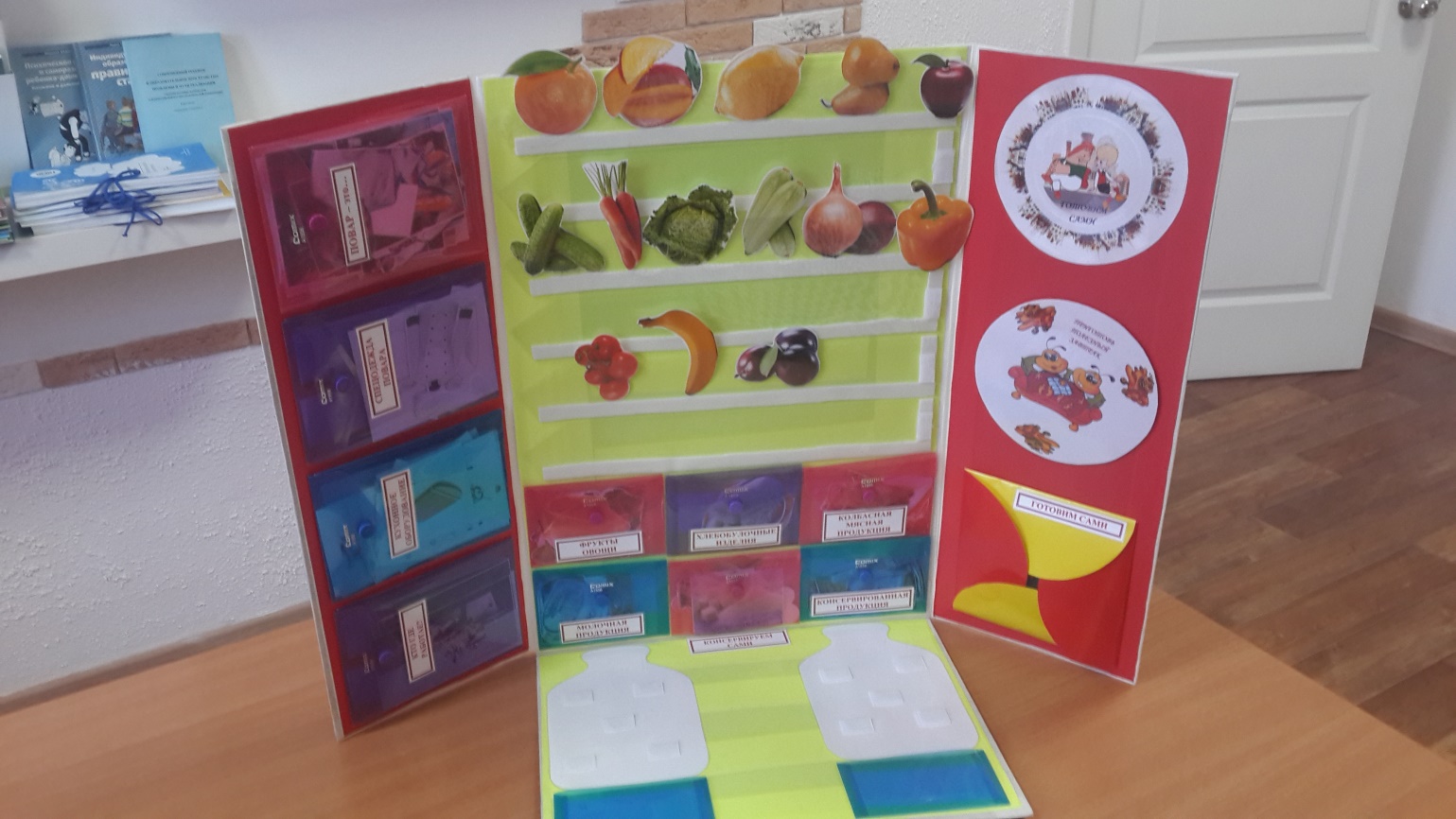 Консервируем овощи, 
готовим фруктовый компот
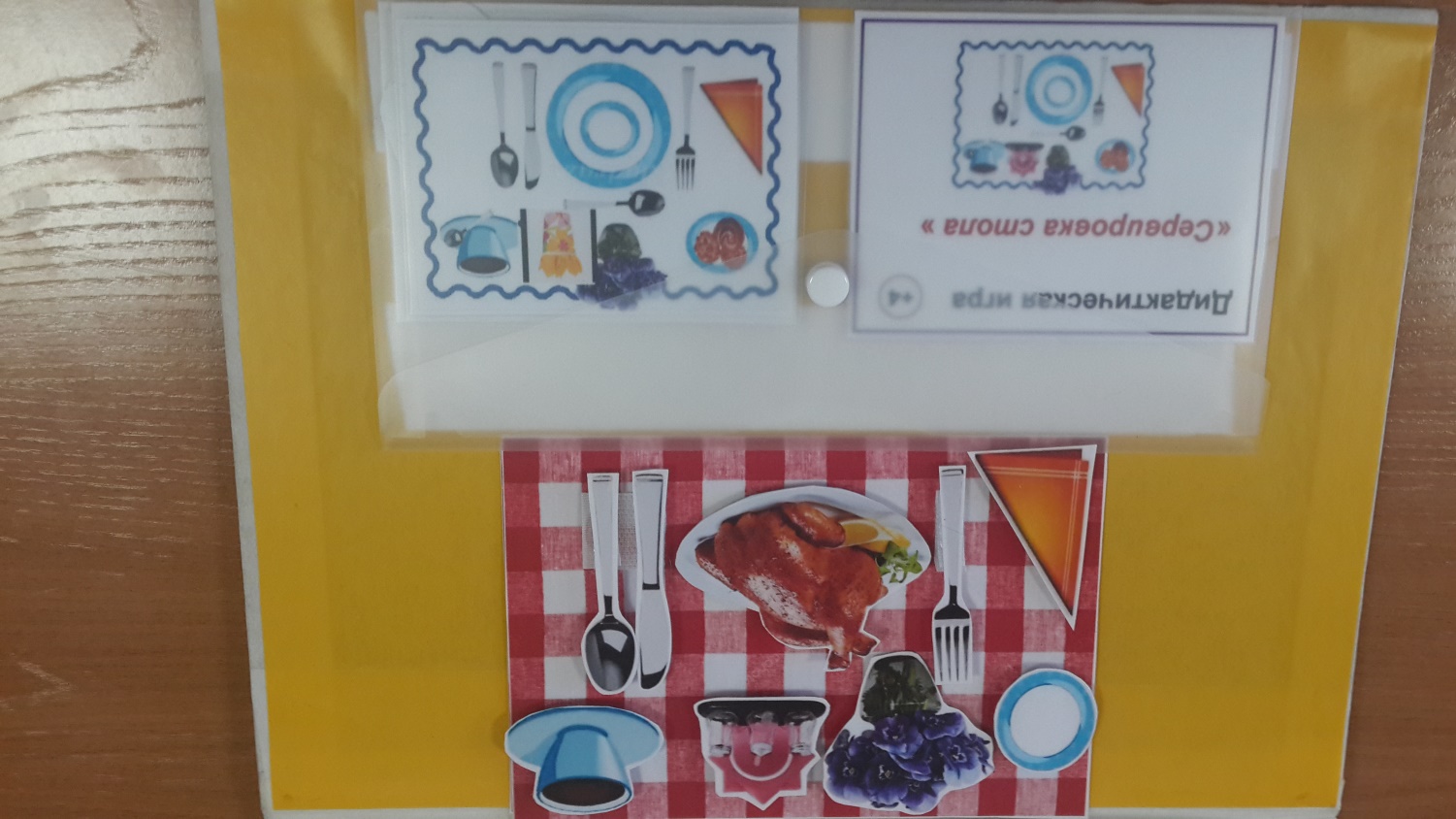 Сервируем стол
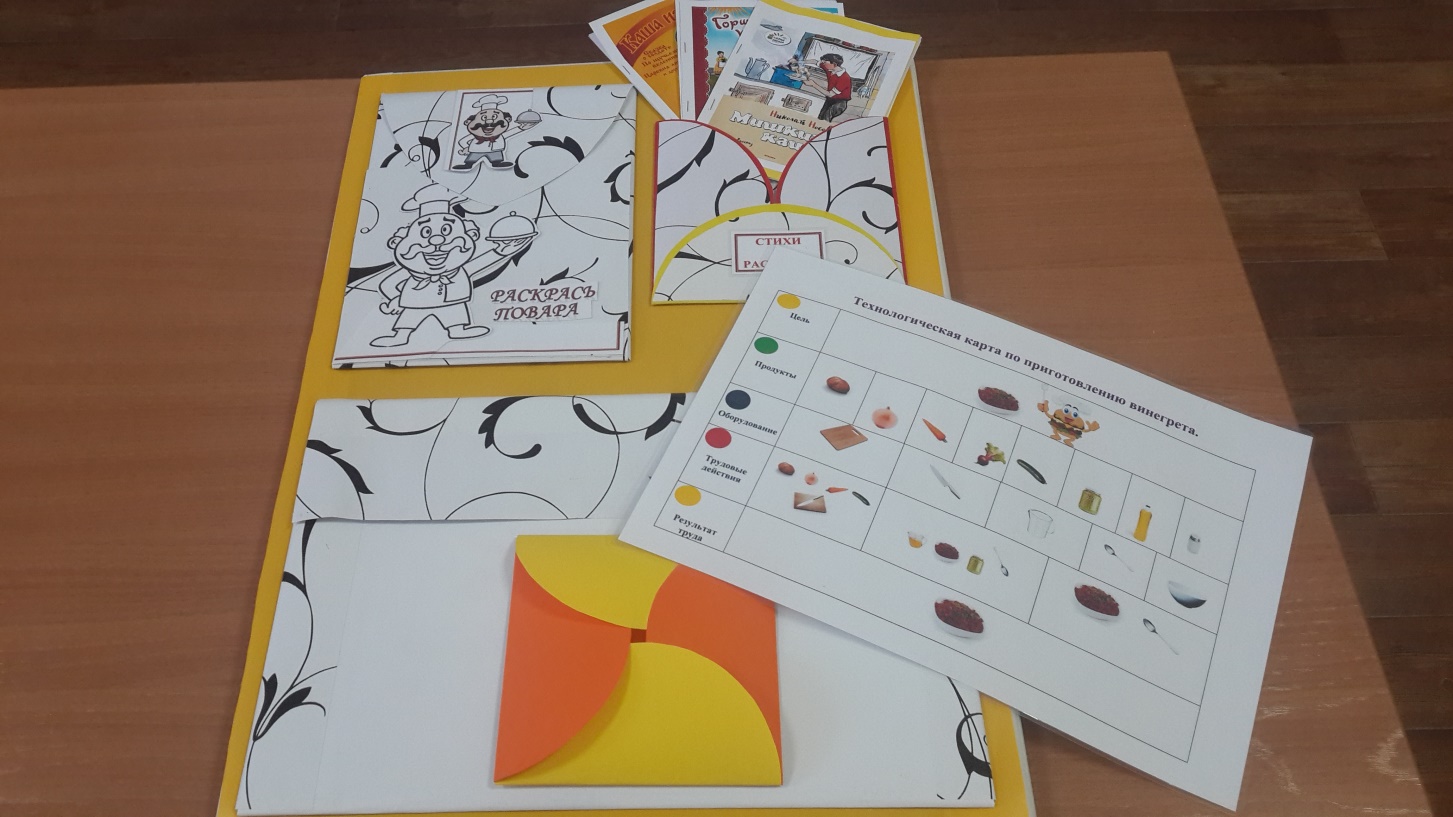 Игровая, познавательная, исследовательская деятельность являются ведущими в использовании лэпбука
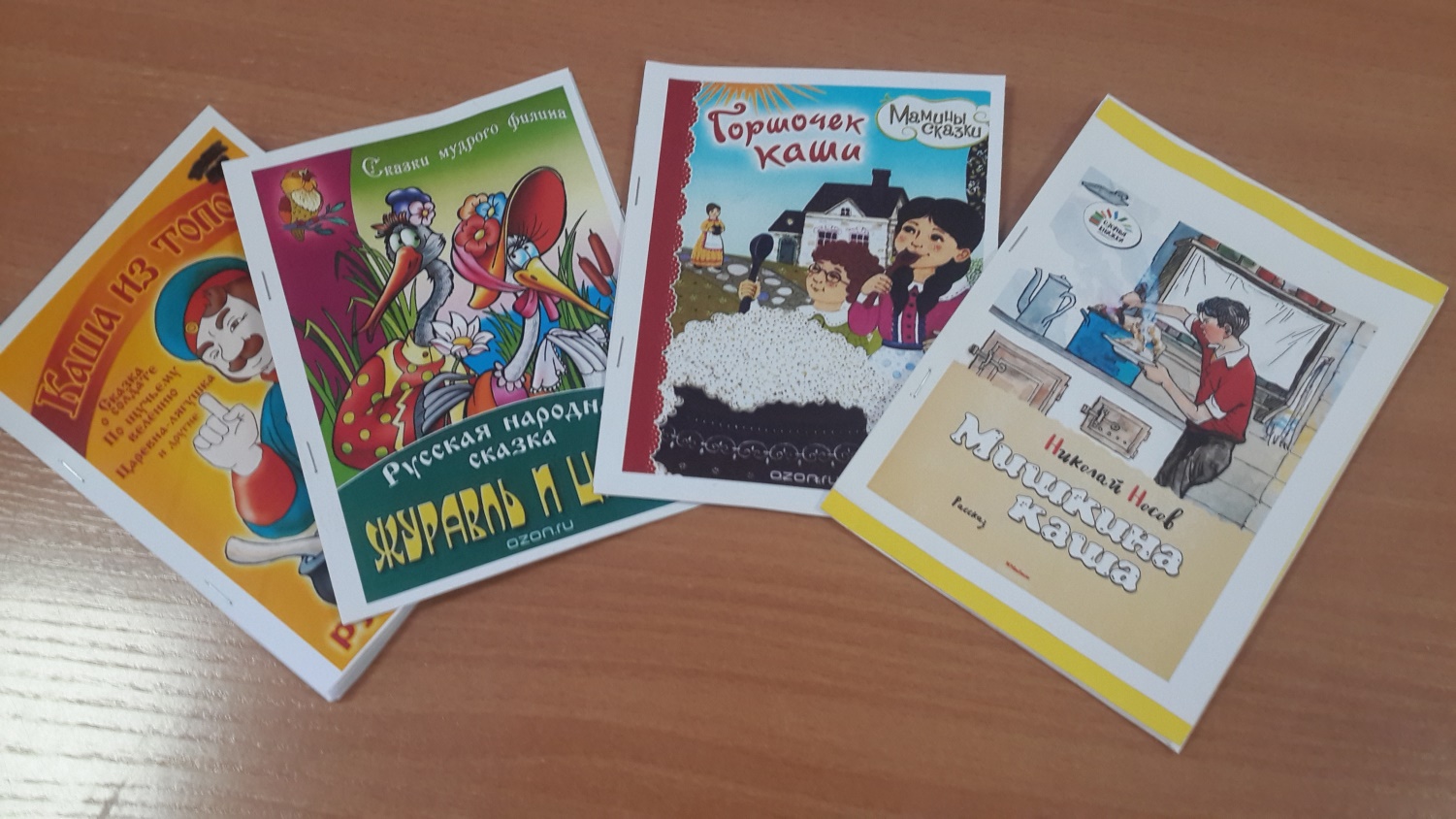 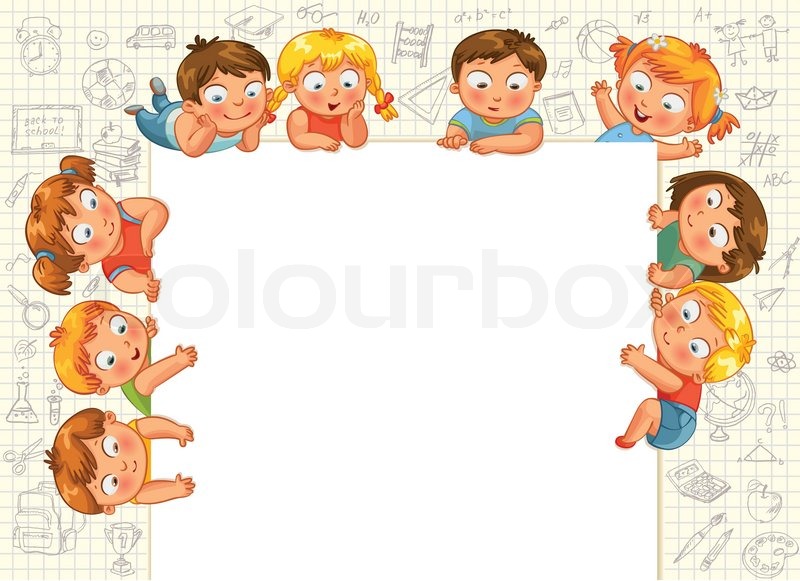 Готовим конверты для лэпбука
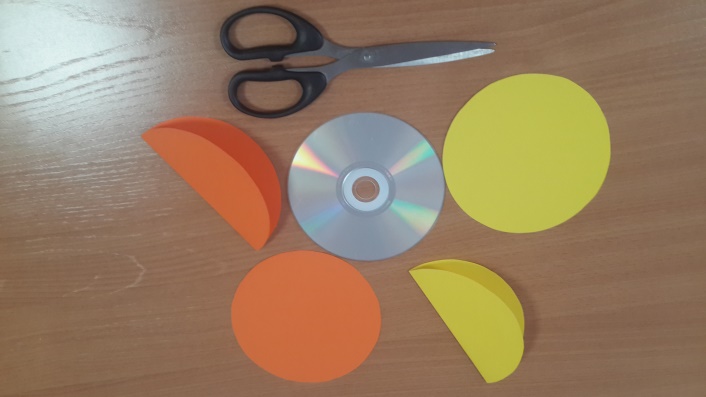 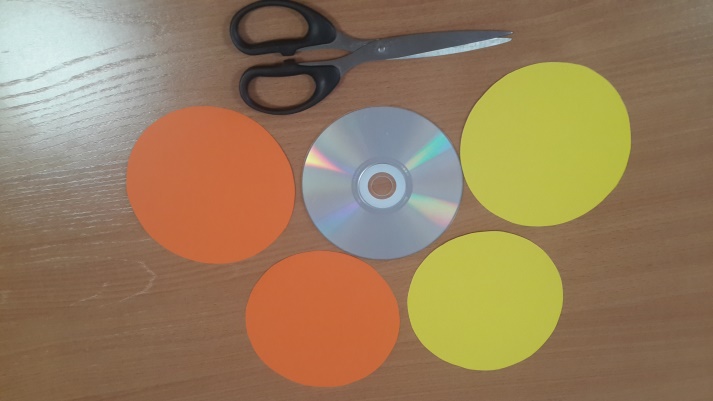 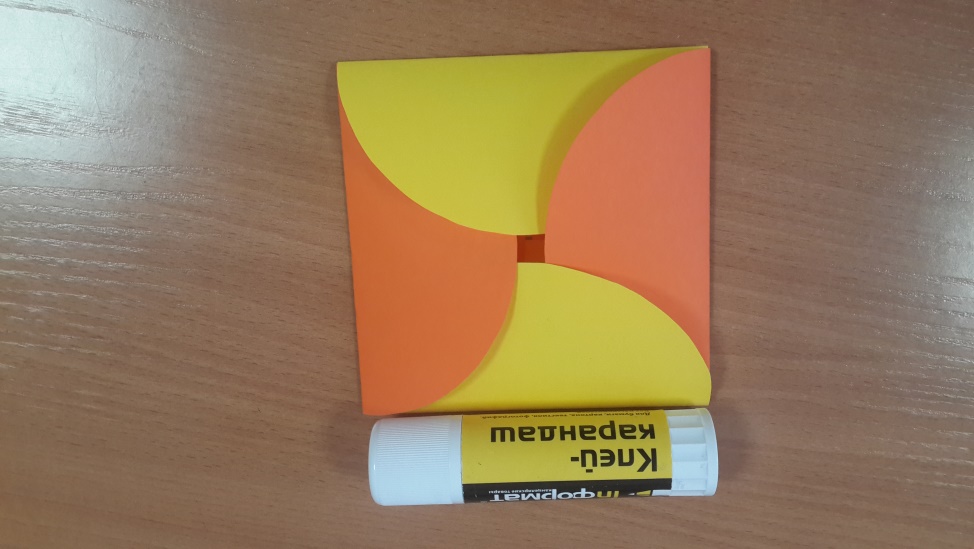 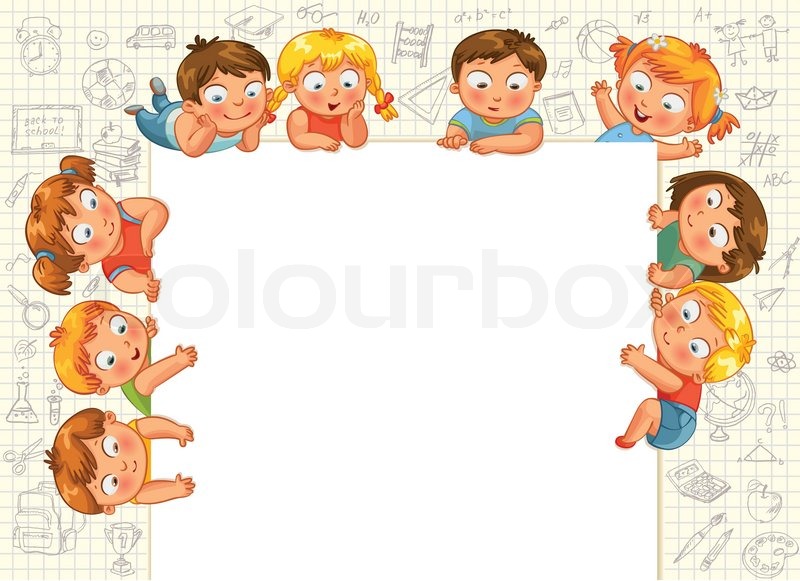 Готовим конверты для лэпбука
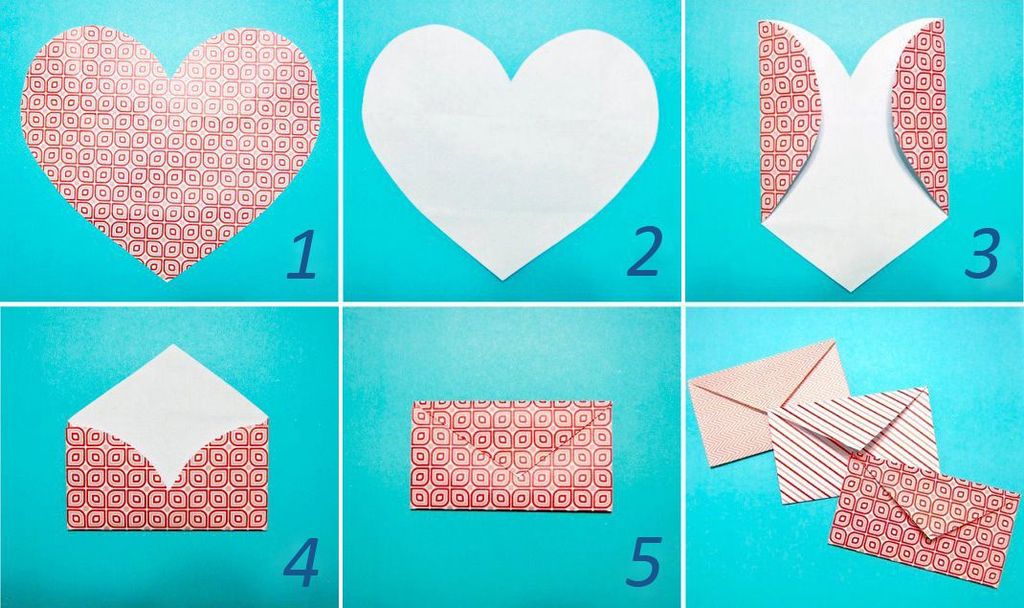 Возьмите лист бумаги в форме сердца ;
Загните внутрь боковые стороны «сердца», затем аналогично поступите с верхней частью заготовки;
Нижняя «острая» сторона загибается внутрь последней;
Получившийся прямоугольный конверт заклеивают стикером или обвязывают алой лентой.
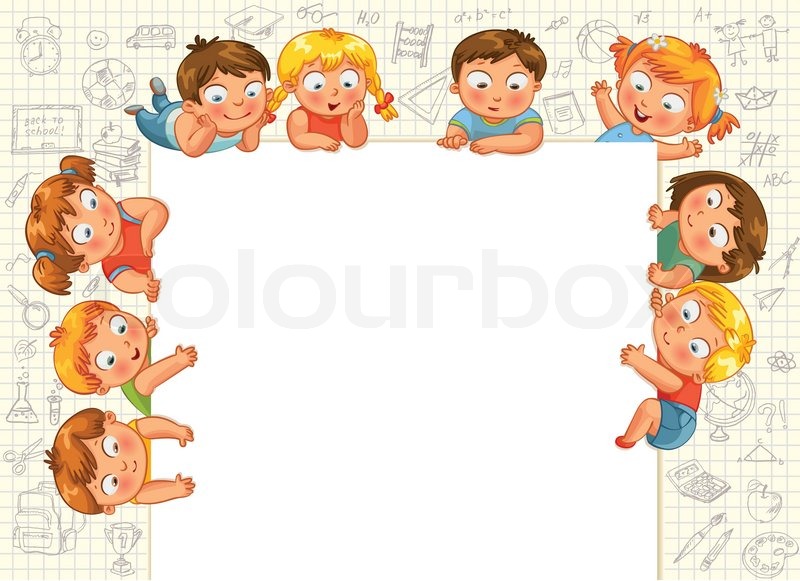 Готовим конверты для лэпбука
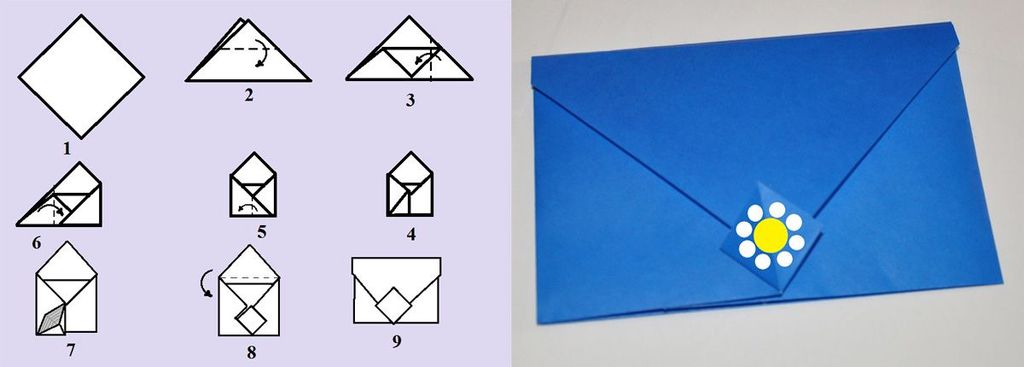 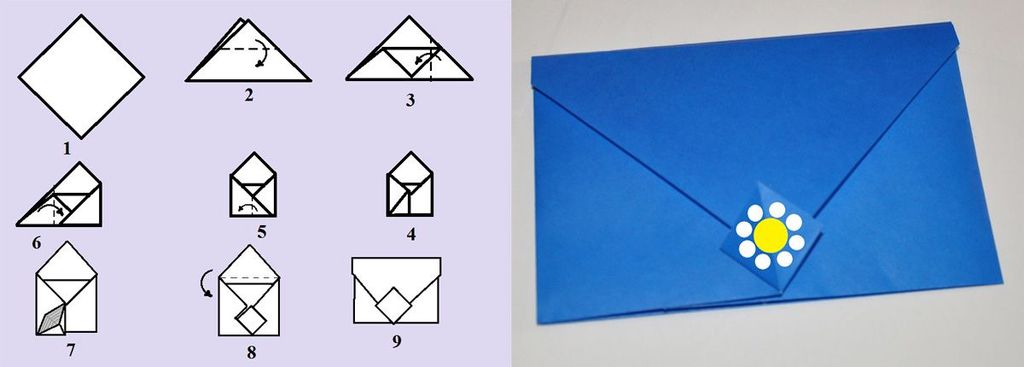 Сложите квадратный лист бумаги по диагонали, создавая треугольную заготовку правильной формы;
Отогните книзу один свободный верхний уголок заготовки (второй не заминайте), равняя его по нижней границе;
Затем загните внутрь боковые углы, смело нахлестывая один на другой;
Нахлёст отогните назад, по рубежу центра заготовки, из получившегося уголка сформируйте кармашек, аккуратно раскрывая малый отгиб;
Загните верхнюю часть конверта книзу, заправляя запечатывающий нахлест в получившийся кармашек, плотно прожмите места сгибов.
Интересных вам идей и плодотворных совместных занятий с детьми!
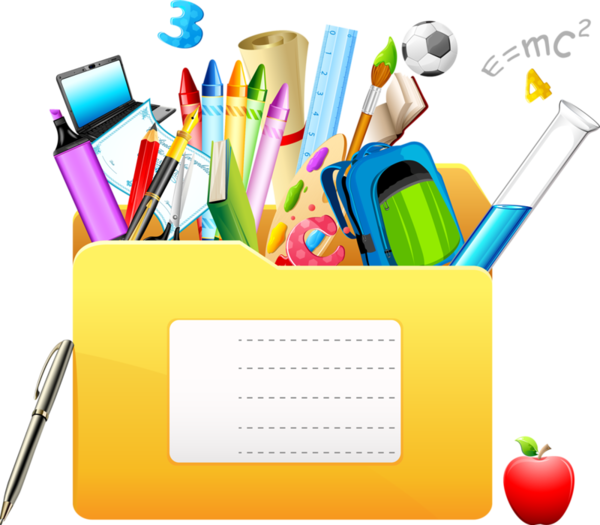 Литература:[1]Лэпбук как новейший способ систематизации знаний. [Электронный ресурс] / Режим доступа:http://active-mama.com/lepbuk-kak-novejshij-sposob-sistematizacii-znanij.html 

[2]Лэпбук как часть предметно-пространственной развивающей среды в детском саду. 
[Электронный ресурс] / Режим доступа:http://www.maam.ru/detskijsad/lyepbuk-kak-chast-predmetno-prostranstvenoi-razvivayuschei-sredy-v-detskom-sadu.html ;

[3]Консультация для педагогов: "Что такое лэпбук?". [Электронный ресурс] / Режим доступа:http://nsportal.ru/detskiy-sad/raznoe/2015/10/04/konsultatsiya-dlya-pedagogov-chto-takoe-lepbuk